TRƯỜNG TIỂU HỌC NƠ TRANG LƠNG
Môn Tiếng Việt
Lớp 2
Tiết 198: Mở rộng vốn từ về ngày Tết;
Dấu chấm, dấu chấm hỏi
Người thực hiện: H En Mlô
Ngày dạy: 19/01/2024
Thứ 5 ngày 18 tháng 01 năm 2024
Luyện từ và câu : 

MỞ RỘNG VỐN TỪ VỀ NGÀY TẾT. CÂU NÊU HOẠT ĐỘNG
Bài 1: Quan sát tranh và thực hiện các yêu cầu:
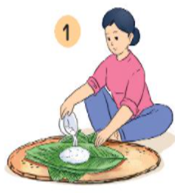 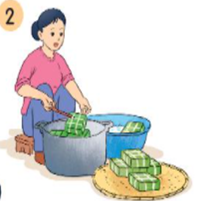 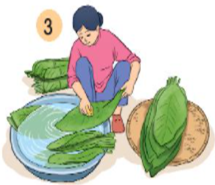 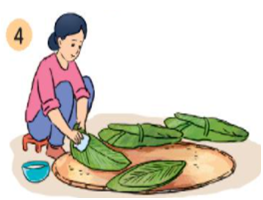 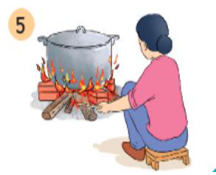 Bài 1: Quan sát tranh và thực hiện các yêu cầu:
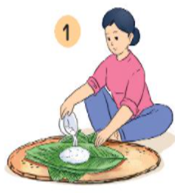 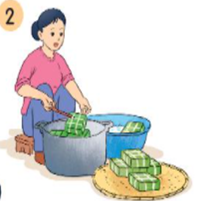 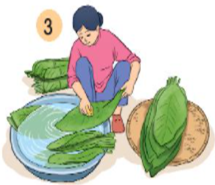 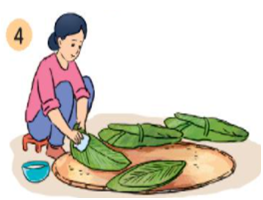 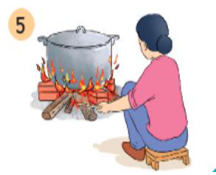 a. Tìm từ ngữ chỉ sự vật
b. Tìm từ ngữ chỉ hoạt động
c. Sắp xếp các hoạt động theo trình tự của các việc
 làm bánh chưng.
Bài 1: Quan sát tranh và thực hiện các yêu cầu:
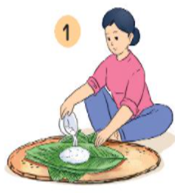 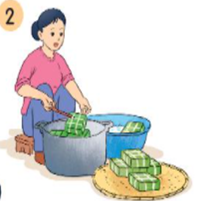 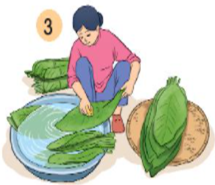 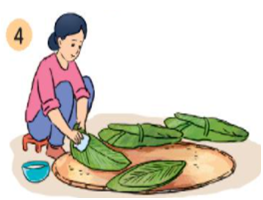 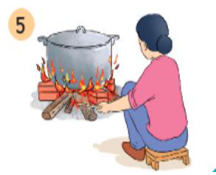 a. Từ ngữ chỉ sự vật: lá dong, gạo nếp, chậu, nồi, nia (nệp), củi, mẹ, …..
a. Từ ngữ chỉ sự vật:
Bài 1: Quan sát tranh và thực hiện các yêu cầu:
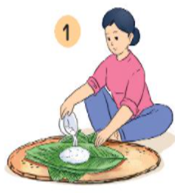 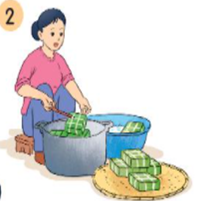 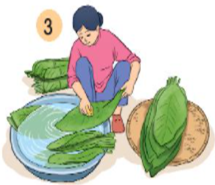 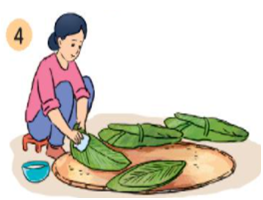 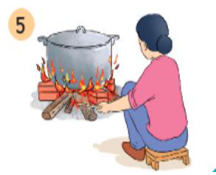 b.Từ ngữ chỉ hoạt động: gói bánh, vớt bánh, rửa lá dong, lau lá dong, luộc bánh
b.Từ ngữ chỉ hoạt động:
Bài 1: Quan sát tranh và thực hiện các yêu cầu:
c. Sắp xếp các hoạt động theo trình tự của các việc
 làm bánh chưng.
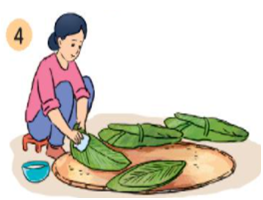 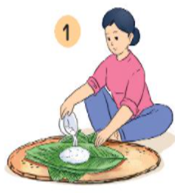 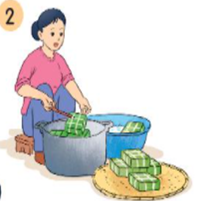 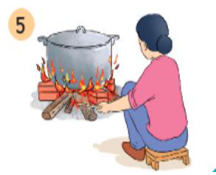 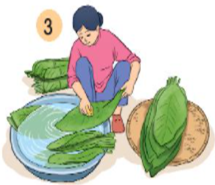 Bài 1: Quan sát tranh và thực hiện các yêu cầu:
c. Sắp xếp các hoạt động theo trình tự của các việc
 làm bánh chưng.
5
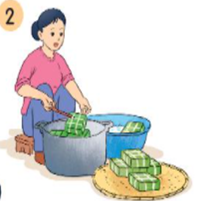 4
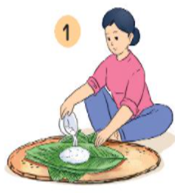 3
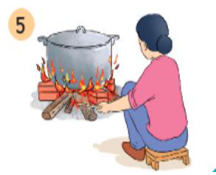 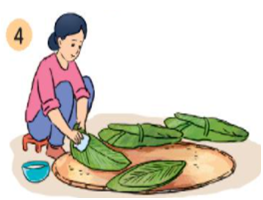 1
2
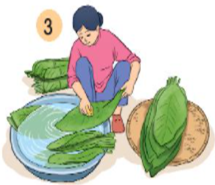 Bài 2.     Hỏi - đáp về việc thường làm trong dịp Tết.                  
               Viết vào vở một câu hỏi và một câu trả lời.
M: -  Bạn thường làm gì vào dịp Tết?
- Vào dịp Tết, mình thường đi thăm họ hàng.
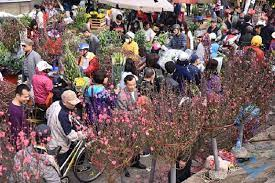 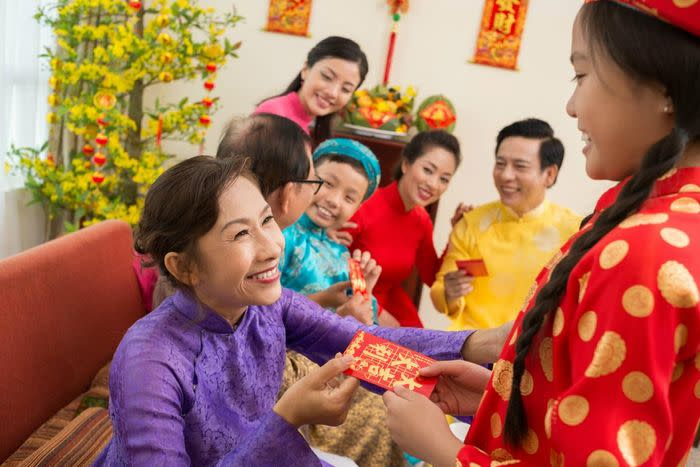 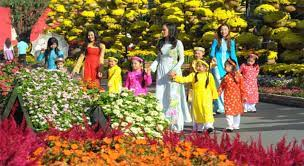 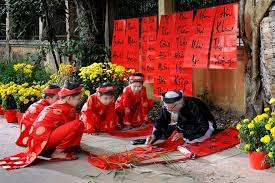 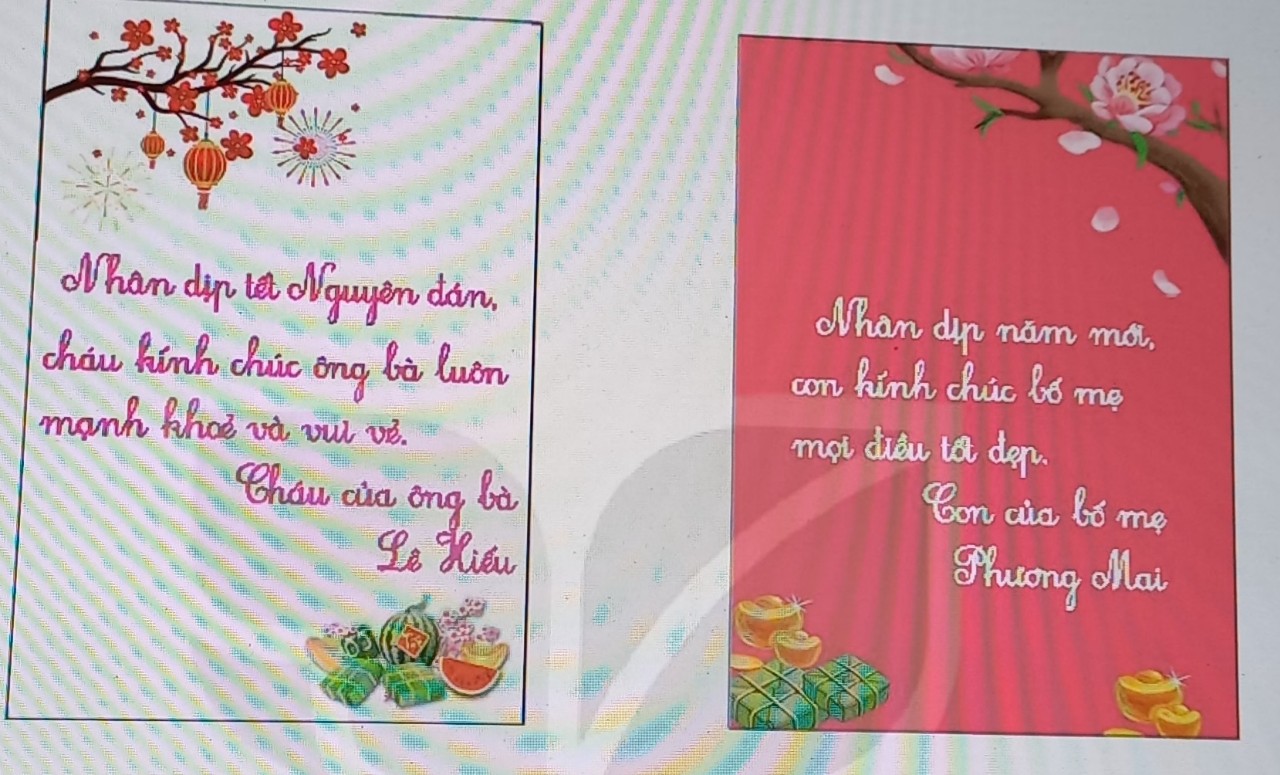